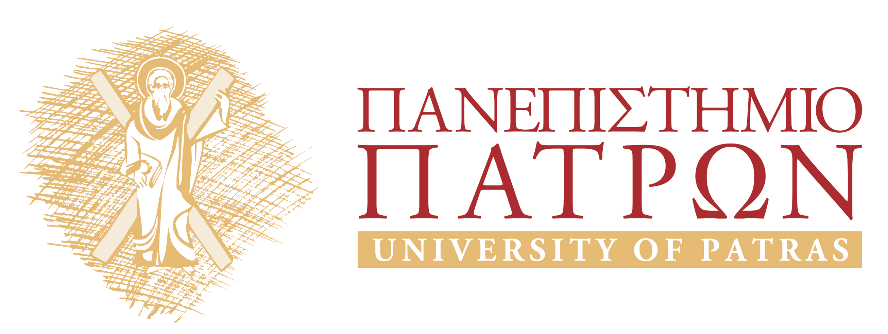 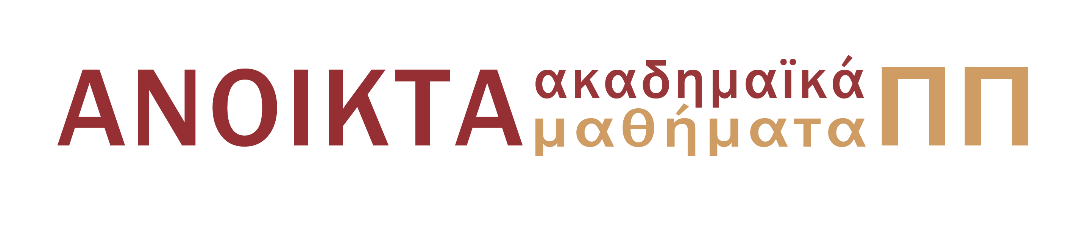 Ανάλυση και Σχεδιασμός Μεταφορών Ι
Ενότητα 2: Συνάρτηση Χρησιμότητας και καμπύλες αδιαφορίας

Διδάσκων: Γεώργιος Στεφανίδης
Πολυτεχνική Σχολή
Τμήμα Πολιτικών Μηχανικών
Σκοποί  ενότητας
Σκοπός της ενότητας αυτής είναι να διατυπωθεί μαθηματικά η χρησιμότητα μέσω της συνάρτησης χρησιμότητας. Επίσης, παρουσιάζονται οι καμπύλες αδιαφορίας.
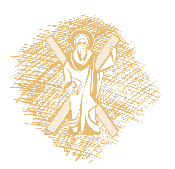 Συνάρτηση Χρησιμότητας
Στις μεταφορές, αλλά και στην οικονομική θεωρία γενικότερα, υπάρχει ένα μέτρο το οποίο αποτιμά τις προτιμήσεις ενός καταναλωτή, το οποίο λέγεται χρησιμότητα (utility) εκφράζεται μέσα από τη λεγόμενη συνάρτηση χρησιμότητας (utility function): 
					U = U (x, k)
Συνάρτηση Χρησιμότητας (2)
Η παραπάνω εξίσωση δηλώνει ότι το οικονομικό επίπεδο ευημερίας ενός ατόμου εξαρτάται από τις ποσότητες των x που καταναλώνει και τις προσωπικές παραμέτρους k. Ένας μετακινούμενος καταναλωτής γενικότερα προτιμά τη δέσμη (το συνδυασμό) των υπηρεσιών εκείνων που του αποφέρουν υψηλότερη οικονομική ευημερία. Σε περίπτωση που η χρησιμότητα μιας δέσμης είναι ίση με τη χρησιμότητα μιας άλλης, τότε ο καταναλωτής είναι αδιάφορος μεταξύ των δύο δεσμών.
Καμπύλες Αδιαφορίας
Αν διατηρηθεί η χρησιμότητα σταθερή σε ένα ορισμένο επίπεδο ευημερίας, τότε η εξίσωση χρησιμότητας καθορίζει επίσης τις λεγόμενες καμπύλες αδιαφορίας (indifference curves) του καταναλωτή. Μια καμπύλη αδιαφορίας είναι ο γεωμετρικός τόπος των δεσμών που παρέχουν ακριβώς την ίδια χρησιμότητα στον καταναλωτή.
Καμπύλες Αδιαφορίας (2)
Αν είμαστε στην ίδια καμπύλη, δε μας ενδιαφέρει το σημείο που θα βρεθούμε.
Σκοπός μας είναι η βελτιστοποίηση της χρησιμότητας, δηλαδή να πάμε σε μια καλύτερη καμπύλη αδιαφορίας. Για παράδειγμα από τη U1 στη U2.
Τέλος Ενότητας
Χρηματοδότηση
Το παρόν εκπαιδευτικό υλικό έχει αναπτυχθεί στo πλαίσιo του εκπαιδευτικού έργου του διδάσκοντα.
Το έργο «Ανοικτά Ακαδημαϊκά Μαθήματα στο Πανεπιστήμιο Αθηνών» έχει χρηματοδοτήσει μόνο την αναδιαμόρφωση του εκπαιδευτικού υλικού. 
Το έργο υλοποιείται στο πλαίσιο του Επιχειρησιακού Προγράμματος «Εκπαίδευση και Δια Βίου Μάθηση» και συγχρηματοδοτείται από την Ευρωπαϊκή Ένωση (Ευρωπαϊκό Κοινωνικό Ταμείο) και από εθνικούς πόρους.
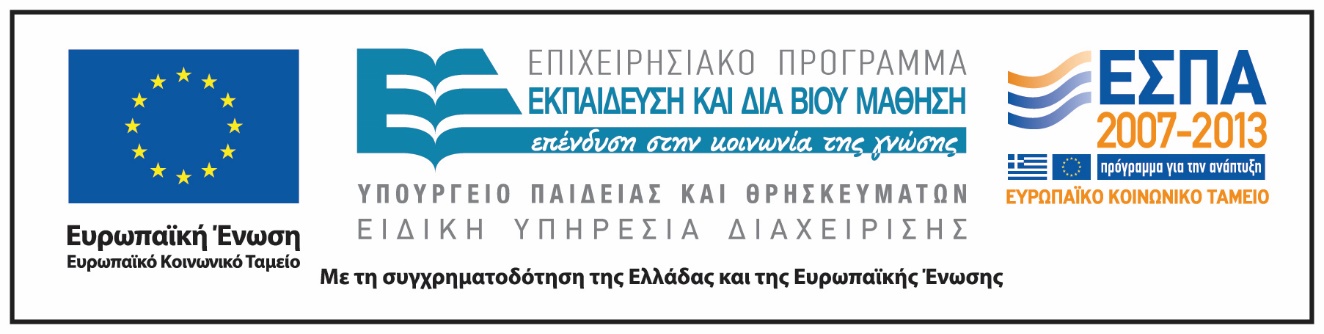 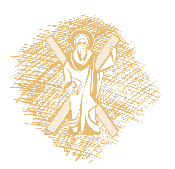 Σημείωμα Ιστορικού Εκδόσεων Έργου
Το παρόν έργο αποτελεί την έκδοση 1.0 και δεν έχουν προηγηθεί άλλες εκδόσεις.
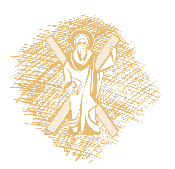 Σημείωμα Αναφοράς
Copyright  Πανεπιστήμιο Πατρών, Πολυτεχνική Σχολή, Τμήμα Πολιτικών Μηχανικών, Διδάσκων: Γεώργιος Στεφανίδης. «Ευφυή Συστήματα Μεταφορών. Ενότητα 1: Εισαγωγή». Έκδοση: 1.0. Πάτρα 2015. Διαθέσιμο από τη δικτυακή διεύθυνση: https://eclass.upatras.gr/courses/CIV1696/
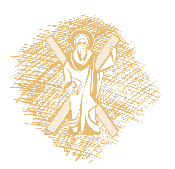 Σημείωμα Αδειοδότησης
Το παρόν υλικό διατίθεται με τους όρους της άδειας χρήσης Creative Commons Αναφορά, Μη Εμπορική Χρήση, Μη παράγωγα έργα 4.0 [1] ή μεταγενέστερη, Διεθνής Έκδοση. Εξαιρούνται τα αυτοτελή έργα τρίτων π.χ. φωτογραφίες, διαγράμματα κ.λ.π., τα οποία εμπεριέχονται σε αυτό και τα οποία αναφέρονται μαζί με τους όρους χρήσης τους στο «Σημείωμα Χρήσης Έργων Τρίτων».
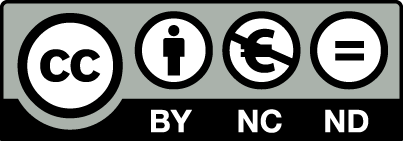 [1] http://creativecommons.org/licenses/by-nc-nd/4.0/ 

Σύμφωνα με αυτήν την άδεια ο δικαιούχος σας δίνει το δικαίωμα να: 
Μοιραστείτε — αντιγράψετε και αναδιανέμετε το υλικό 
Υπό τους ακόλουθους όρους: 
Αναφορά Δημιουργού — Θα πρέπει να καταχωρίσετε αναφορά στο δημιουργό, με σύνδεσμο της άδειας 
Μη εμπορική χρήση — Δεν μπορείτε να χρησιμοποιήσετε το υλικό για εμπορικούς σκοπούς Μη παράγωγα έργα — Μπορείτε να αναδιανείμετε το υλικό ως έχει, χωρίς να προβείτε σε αλλαγές (ανάμιξη, τροποποίηση)
Διατήρηση Σημειωμάτων
Οποιαδήποτε αναπαραγωγή ή διασκευή του υλικού θα πρέπει να συμπεριλαμβάνει:
το Σημείωμα Αναφοράς
το Σημείωμα Αδειοδότησης
τη δήλωση Διατήρησης Σημειωμάτων
μαζί με τους συνοδευόμενους υπερσυνδέσμους.
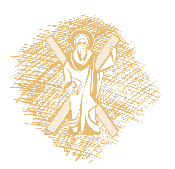